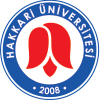 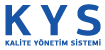 Memnuniyet Anketi Sonuçları
Hakkari Üniversitesi
Kalite Yönetim Sistemi
Dr. Emrah GÜL 
2022
Çalışan Memnuniyeti Anketi
KYS
2022
Çalışan Memnuniyeti Anketi
Çalışan Memnuniyeti Anketi
6 yıldır üniversitemizde düzenli bir şekilde uygulanan ve KYS birimi tarafından hazırlanmış bir ankettir. 
Bu yıl katılım öğrencilerimizin katkısı ile 361 personel ile yapılmıştır.
Çalışan Memnuniyeti Anketi
Memnuniyet Oranı;
2016      % 61
2017      % 55
2018      % 61
2020       %58
2021       %60
2022     %64
Akademik Personel Genel Memnuniyet Oranı % 62
İdari Personel Genel Memnuniyet Oranı % 65
Çalışan Memnuniyeti Anketi
Birim Bazında Değerlendirmeler
Eğitim Fakültesi Genel Memnuniyet % 58
İlahiyat Fakültesi Genel Memnuniyet % 72
Mühendislik Fakültesi Genel Memnuniyet % 71
İİB Fakültesi Genel Memnuniyet % 53
Sağlık MYOGenel Memnuniyet % 50
Çölemerik MYOGenel Memnuniyet % 73
Yüksekova MYOGenel Memnuniyet % 59
Yabancı Diller YOGenel Memnuniyet % 71
Açık Uçlu Sorulara Verilen Yanıtlar
Yönetimden beklediğiniz sosyal aktiviteler nelerdir?
spor yapabileceği yer
Ortak gezi, piknik ve yemek davetleri
Konser ve tiyatro gibi kültürel etkinlikler
Sosyal klüpler (tiyatro, folklör, müzik) ve etkinlikler, 
Mezuniyet törenleri (başarılı olanlara ödül vs),Geziler
İmkanınız olsa Kurum da neleri değiştirmek isterdiniz?
Kampüs alanını bir an önce bitirip personellerin yaşadığı mekan sorununu çözmek
Fiziksel ortamın düzenlenmesi
Kampüs alanını
Akademik personele adaletli iş yükünü
İdari birimlerinde çalışanların akademik personele olan bakış açısı ve tutumunu
İş yükünün eşit dağılımını tek bir kişiye yüklenilmemesini
Tek oda
İmkanınız olsa Kurum da neleri değiştirmek isterdiniz?
Yemekhane hizmetlerini
Kampüste market açılması
Bazı memurların tavırları
Hangi eğitimleri almak isterdiniz?
Yabancı Dil
Web Destek Eğitimi
Ebys Destek Eğitimi
Müzik eğitimleri
Konuşma ileri düzey İngilizce eğitimi
Spss
Yazılım ile ilgili eğitimler
Kurumda sizi olumsuz etkileyen 3 şey nedir?
Fiziki yapının kötülüğü
Temizlik ve Hijyen
Liyakat ve görev sorumlulukların dağılımı
Akademik ve İdari arasındaki iletişimsizlik 
İşgüzarlık
Makine, teçhizat yetersizliği 
Akademik çalışma ortamının yetersizliği
Yemekler
Binaların bakımsızlığı
Kurumda sizi olumsuz etkileyen 3 şey nedir?
Özel alan eksikliği
Odamın olmaması
Saygısızlık
Kurumda sizi olumlu etkileyen 3 şey nedir
Hiç bir şey veya yok
Arkadaş ortamı
Maaş
İyi niyet, özveri, saygı, hoşgörü
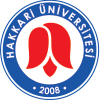 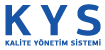 Memnuniyet Anketi Sonuçları
Hakkari Üniversitesi
Kalite Yönetim Sistemi
Dr. Emrah GÜL 
2022